Thứ Ba ngày 17 tháng 12 năm 2024
Toán:
Bài 32: Luyện tập
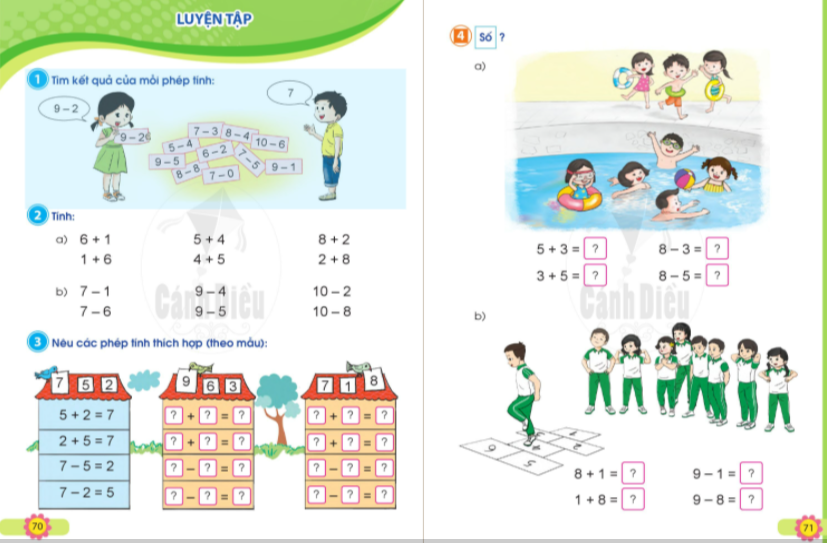 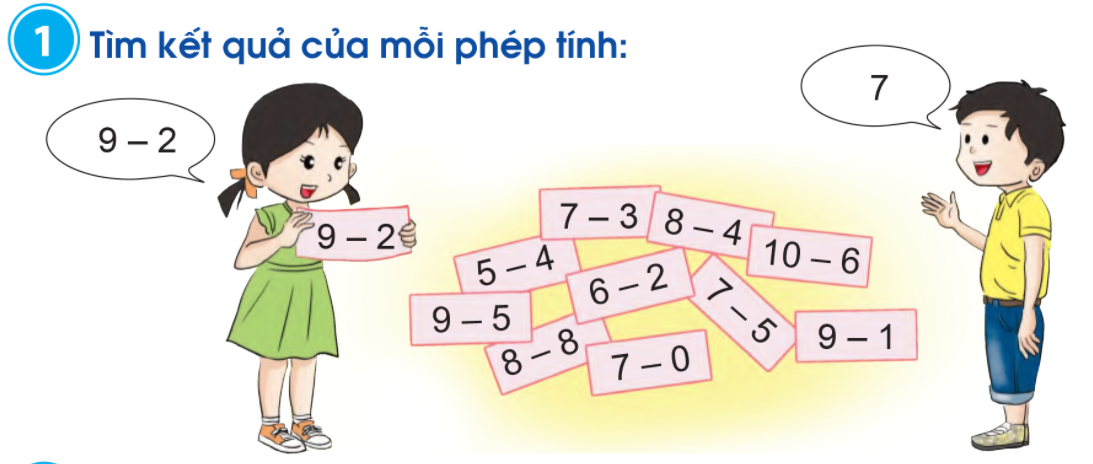 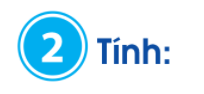 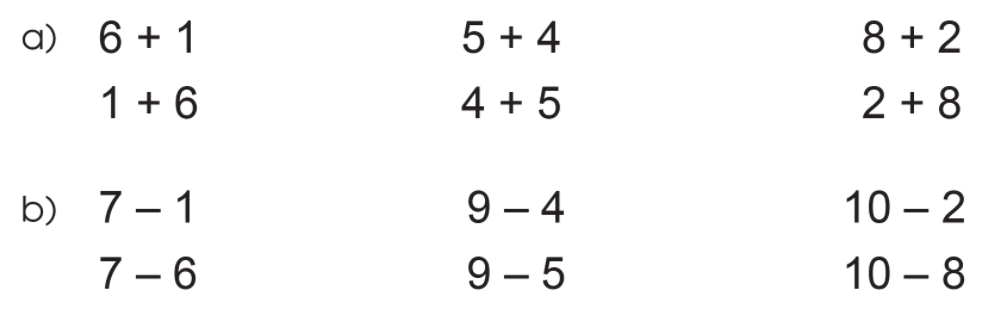 = 10
= 7
= 9
= 10
= 7
= 9
= 8
= 6
= 5
= 2
= 1
= 4
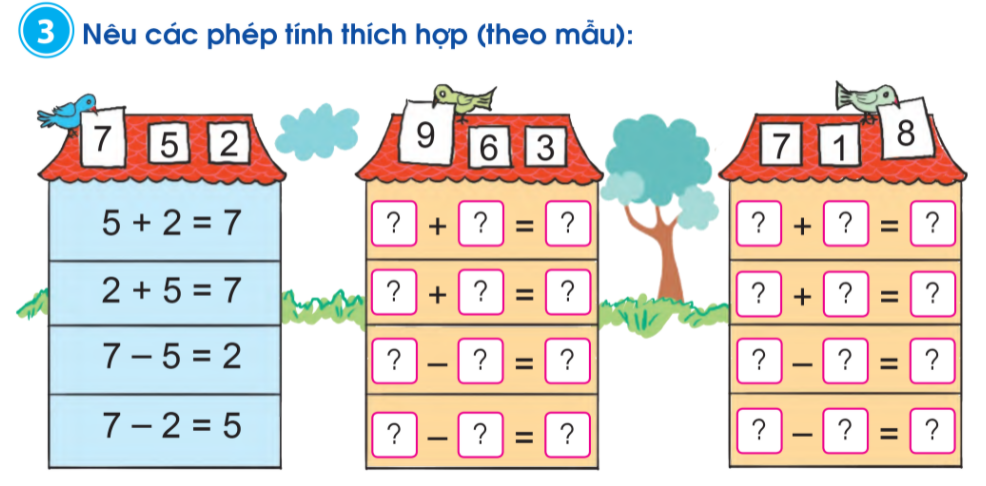 7   +  1  = 8
6   +  3  = 9
3   +  6  = 9
1   +  7  = 8
9   -  6  = 3
8   -  1  = 7
8   -  7  = 1
9   -  3  = 6
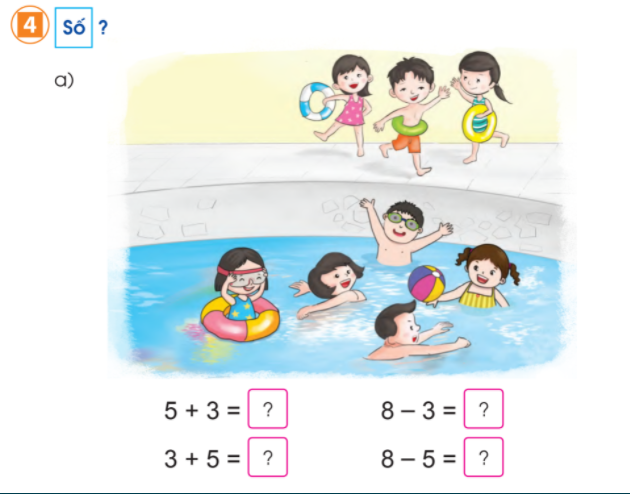 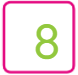 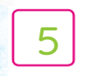 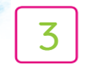 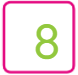 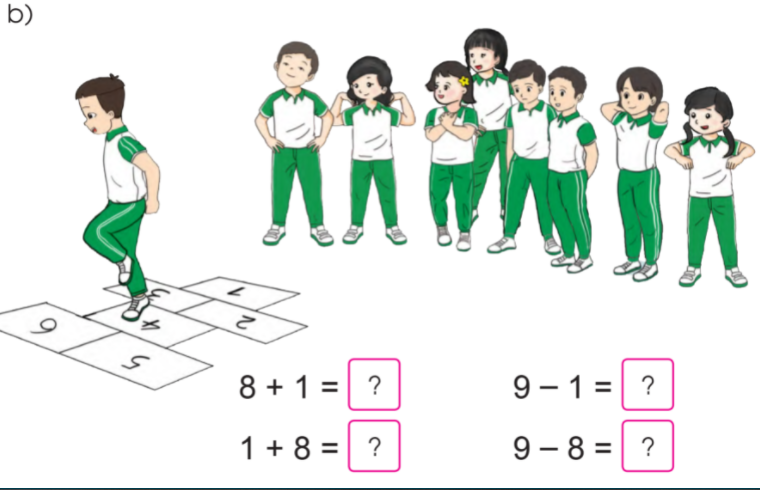 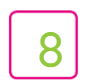 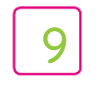 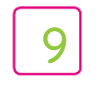 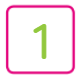 DÆn dß
Hoµn thµnh bµi trong VBT To¸n trang 58, 59